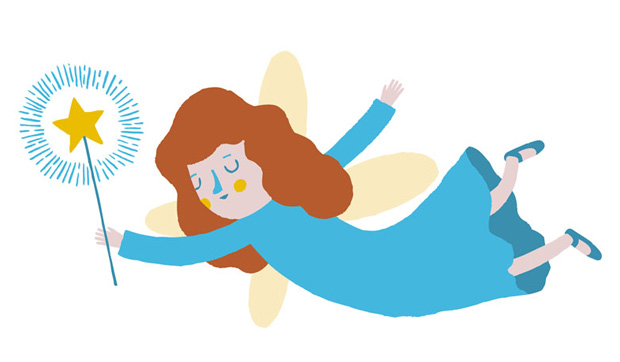 SUPERB MAIDS
Orientation
Overview
Organization
Our Rules 
How we clean
Employment timeline
Organization
Name:  SUPERB MAIDS
Website: SuperbMaids.Net
Yelp: Superb Maids
Owners: Elena, Nargiza
Family: Nodir
Values
Honesty
Quality
Customer care
Teamwork
Friends and family
Rules
Be on time.
Communicate with the manager for any problem.
Do not talk during work.
Do not damage:
PETS AND KIDS! (doors closed, chemicals away, pets away)
FLOOR!
WOOD
WITH BLEACH 
Customer’s privacy
6. Look professional
supplies
uniform
7. Empathy for customer
8. Keep yourself safe:
heights
heavy furniture
wet floors
weapons
suspicious people
10. Finishing work - CHECK!
11.  If problem - tell manager immediately. 
12.  Call AND text as soon as you can if you cannot come to work:
          <Cell phone number>  Elena
Employment terms
At will
On-call basis
Pay
hourly
direct deposit, 7th and 22nd
time reporting - Boomr
excess time
flat rates customers pay
raises
bonuses
Building book of clients
Non-compete
6. Non-disclosure
7. We use software for check in/ out, calendar, and paychecks.
8. Performance guarantee
9. Work injuries - immediate notice to Employer
10. Government notices http://business.nv.gov/business/workplace_Poster_Requirements/
Employment Timeline
Interview/ orientation
Trial job
Paperwork signed
Supplies training
Cleaning training (windows, floors)
Supervised jobs
1 month 360 review
End of 2 month probation
6 month review
Annual review
Performance evaluation
Shows up on time
Brings all supplies
Keeps supplies organized
Wears uniform
Works well with others
Records accurate time
Polite with customers
Customer satisfaction
Quality of work
Works within budget
General principles:
start from one corner of the room and methodically go around
start from top and go down
if you can, start from Master Bathroom/ Bedroom
if it gets dark early, and client ordered window washing, start wit it first!
do NOT use same dirty rag you used for bathroom to clean kitchen
don’t wear street shoes in the house
bathrooms>bedrooms>stairs>kitchen>laundry>living areas>floors
after completed - walk around
show work to client
Types of cleaning
General 
dusting (inc. fans)
vacuuming, mopping floors
outside appliances (+inside microwave)
outside cabinets
bathrooms
glass door in the kitchen
baseboards
Move-out/ move in
General
+ inside appliances
Additional: windows, oven, laundry
Clients’ complaints
floor streaks
floor debris
crumbs on counter
dust behind tv
dust under furniture
wearing shoes in the house
talking too much/ using phones too much
forgot to wash near washer/ dryer
FORMS
W-4
Non-compete, non-disclosure
Social security/ Employment authorization cards
Driver’s license
Bank account info
Shirt/ shoe size
THE END